Svanurinn í norrænu samhengi
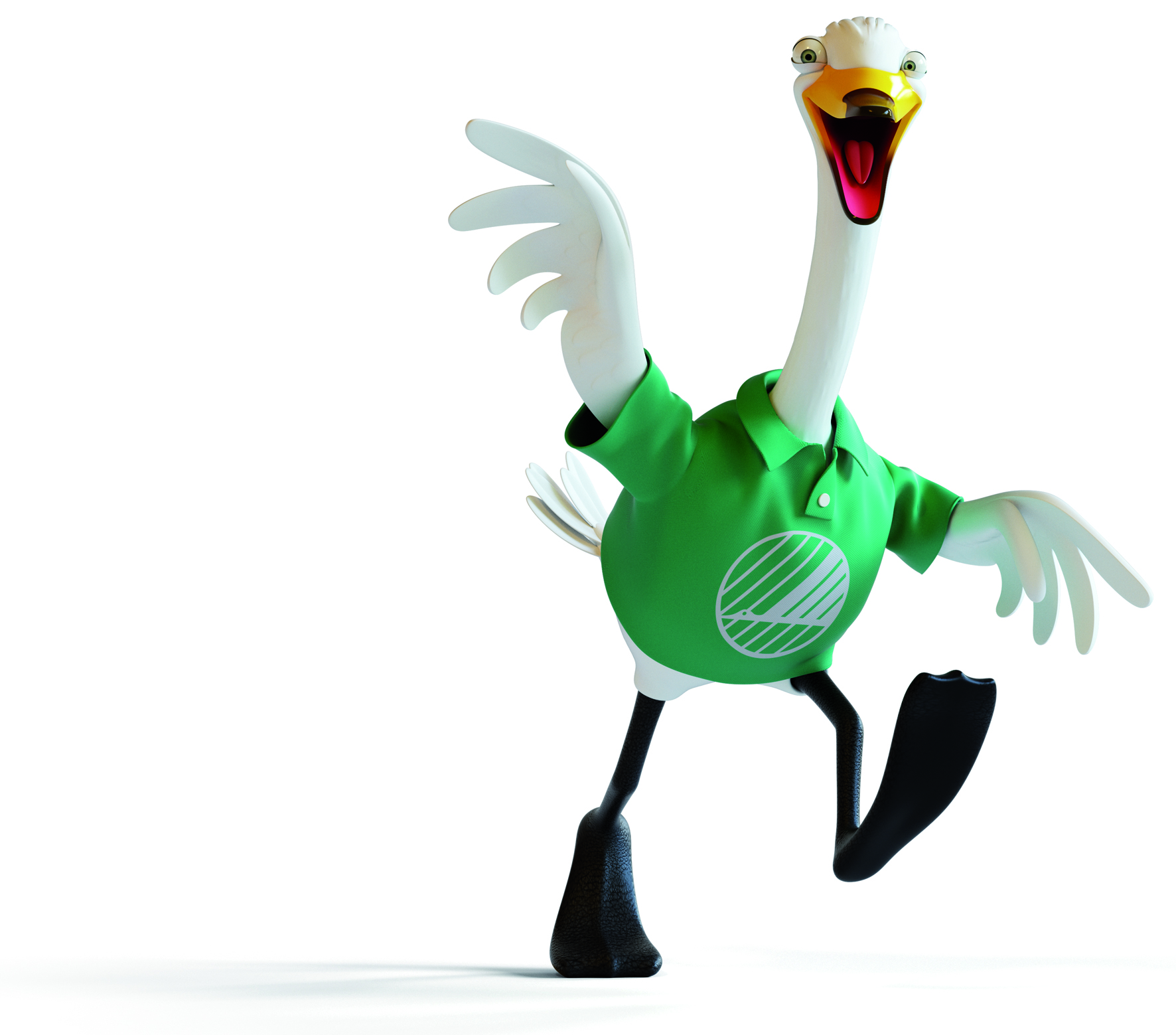 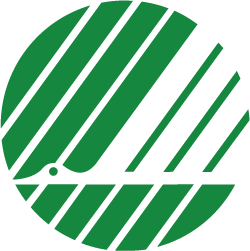 Kristín Linda Árnadóttir
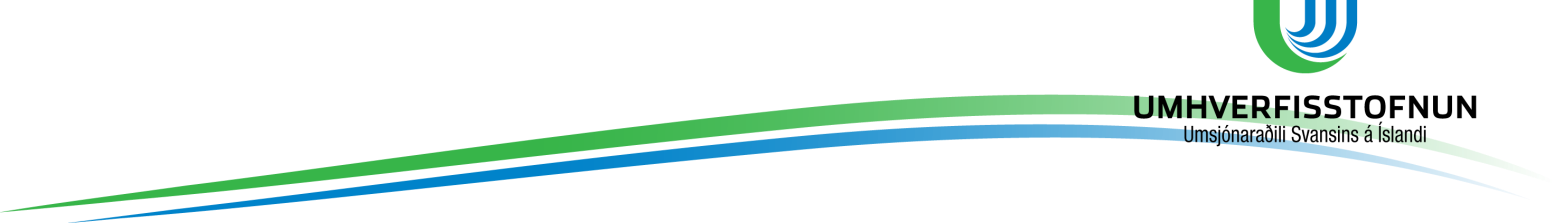 Norrænt samstarf
Svanurinn er opinbert umhverfismerki Norðurlandanna

Stofnað 1989
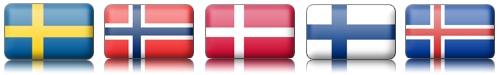 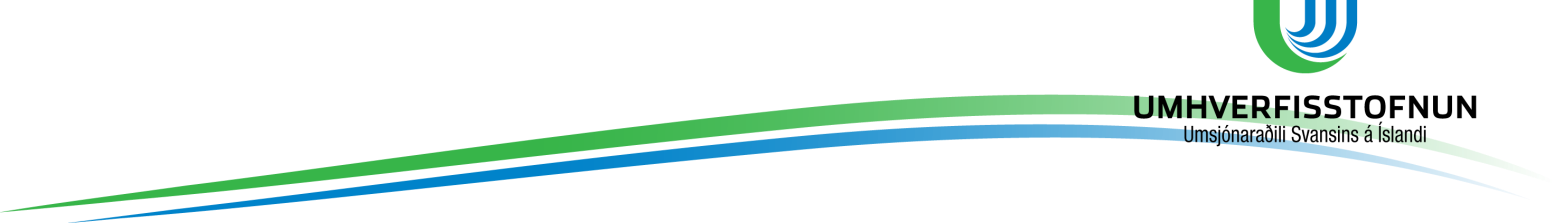 Skipulag samstarfsins
Ein skrifstofa í hverju landi
Dansk Standard í Danmörku
Stiftelsen Miljömerking í Noregi
Miljömärkning Sverige AB í Svíþjóð
Motiva í Finnlandi
Umhverfisstofnun á Íslandi
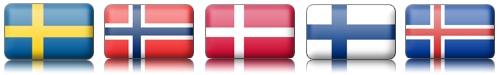 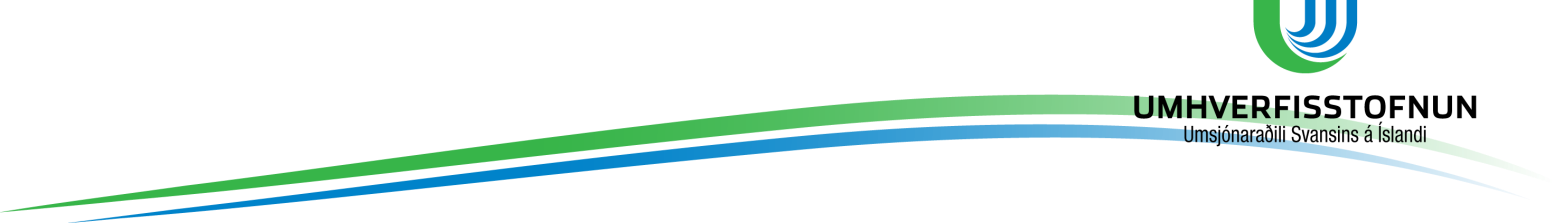 Norðurlöndin
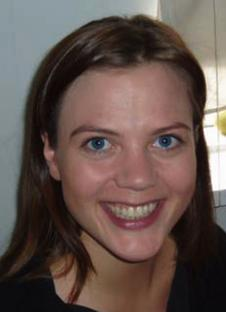 Skrifstofurnar misstórar
1 ½ starfsmaður á Íslandi
12 í Finnlandi
50 í Svíþjóð

Alls yfir 130 manns
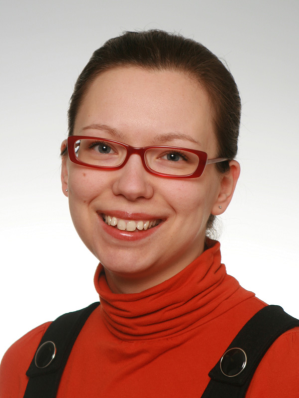 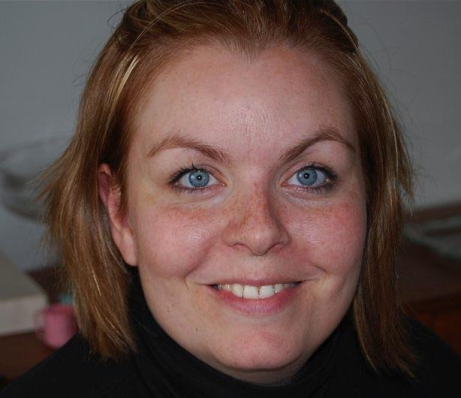 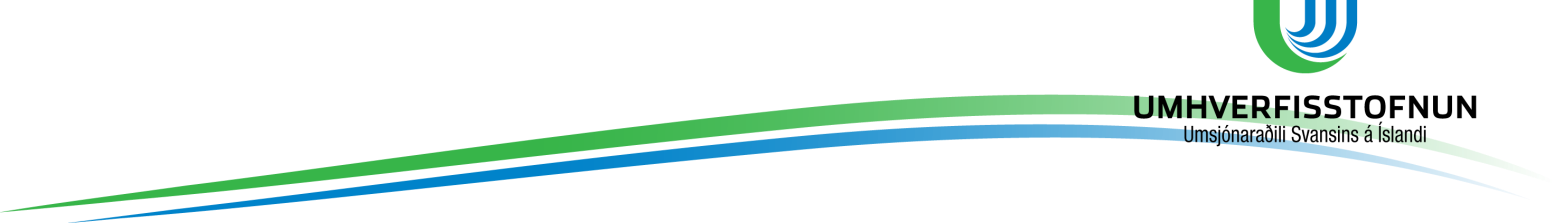 Hlutverk starfsmanna
Markaðssetning og kynningarmál

Meðferð umsókna, úttektir og leyfisveitingar

Gæðaeftirlit úttekta (kontrollchef)

Umsýsla með skráningar á vörum og gjaldtöku

Norrænir starfsmenn
7 talsins
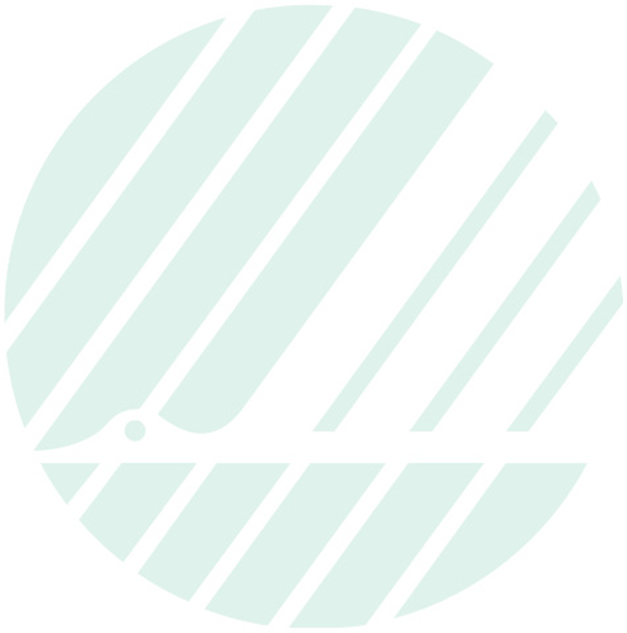 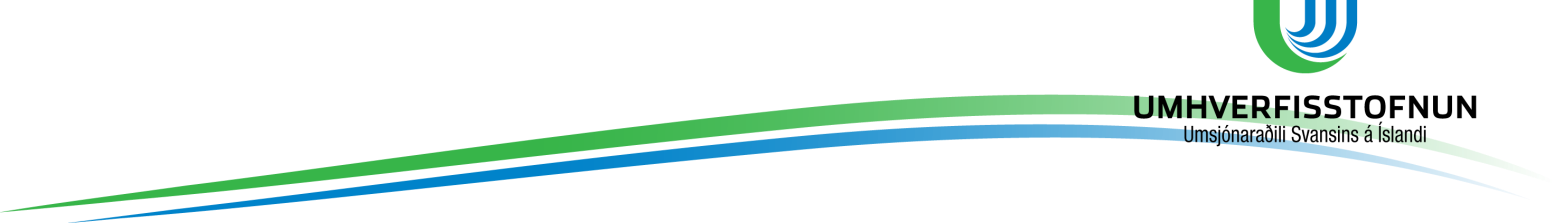 Norrænir starfsmenn
OK (områdeskoordinatorer) X 4
Verkefnastjórar við þróun og endurskoðun viðmiða


Viðmiðastjóri X 1
Ber á ábyrgð á skipulagningu við þróun og endurskoðun viðmiða
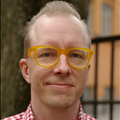 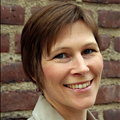 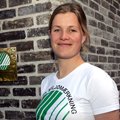 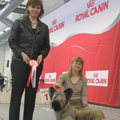 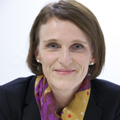 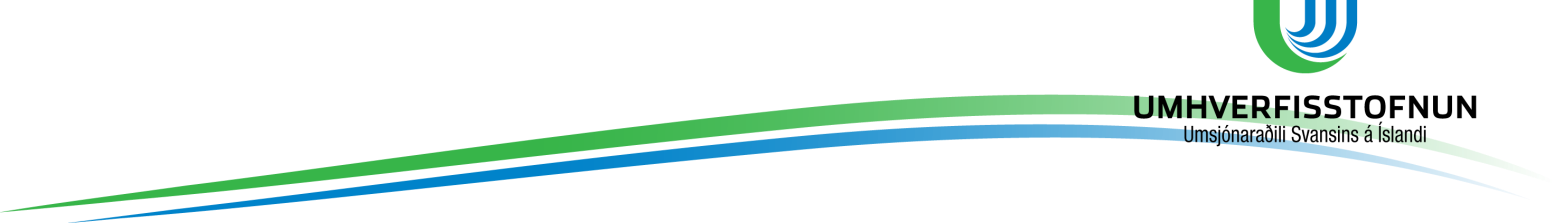 Norrænir starfsmenn
Umsýslustjóri X 1
Ber ábyrgð á samræmingu verklags við skráningu og gjaldtöku ásamt þróun á samnorrænum kerfislausnum
Samþættingarstjóri X 1
Sendiherra Svansins við t.d. önnur merki og starfsmaður Norræna umhverfismerkisráðsins, NMN
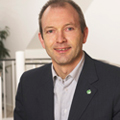 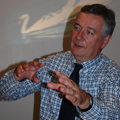 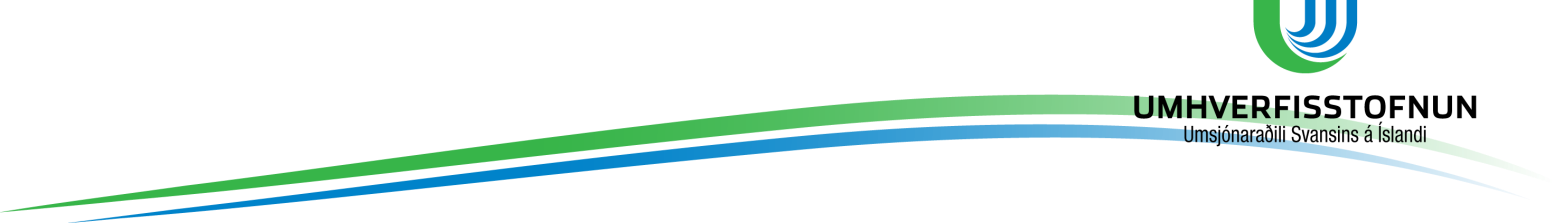 NMN
Nordisk Miljømærkenævn

Mótar sameiginlega stefnu Svansins

NMN samþykkir viðmið að lokinni endurskoðun eða þróun

NMN er tengiliður Norrænu ráðherranefndarinn við Svaninn

Í NMN ráðinu sitja formenn umhverfisráðs hvers lands
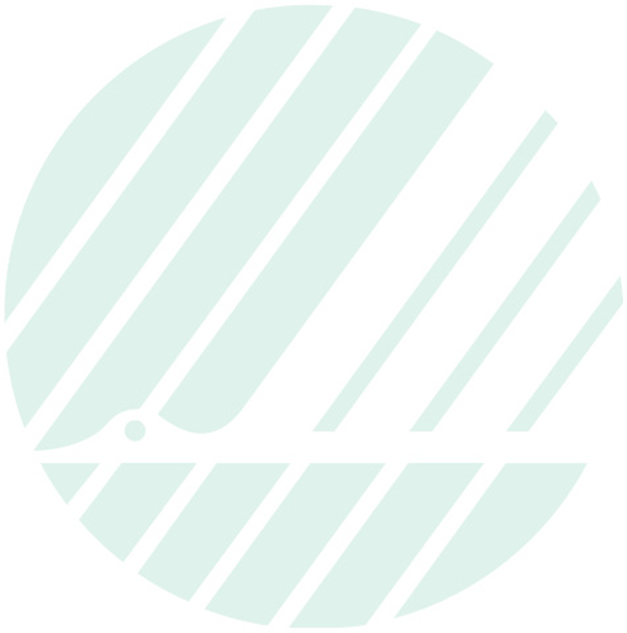 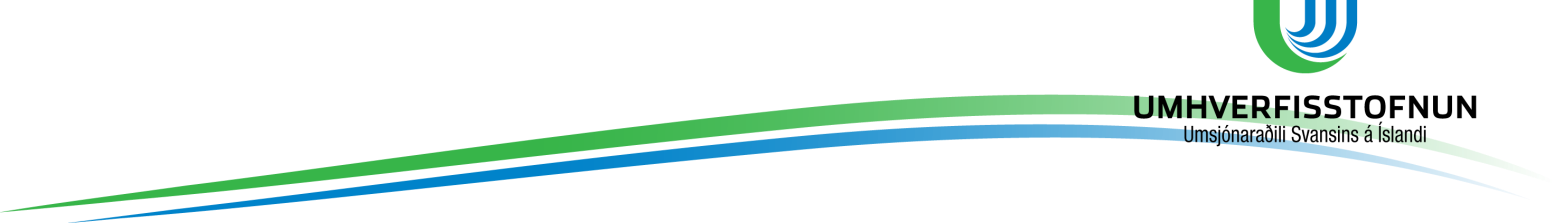 Umhverfismerkisráð Íslands
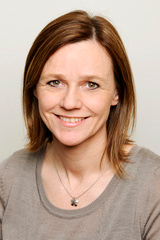 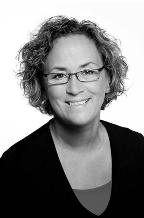 Samtök iðnaðarins – Bryndís Skúladóttir

Samtök verslunar og þjónustu - Guðbjörg Jónsdóttir 

Samtök ferðaþjónustunnar - Gunnar Valur Sveinsson 

Neytendasamtökin - Jóhannes Gunnarsson 

Nýsköpunarmiðstöð - Halla Jónsdóttir 

Landvernd - Guðrún Tryggvadóttir

Staðlaráð Íslands – Guðrún Rögnvaldardóttir

Umhverfisstofnun - Kristín Linda Árnadóttir
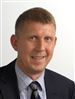 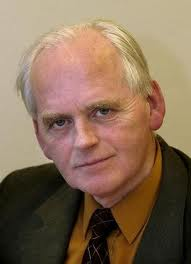 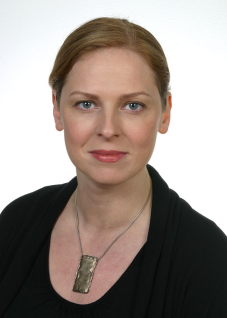 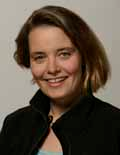 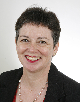 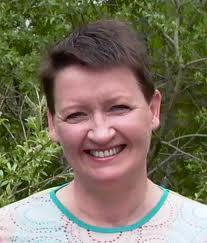 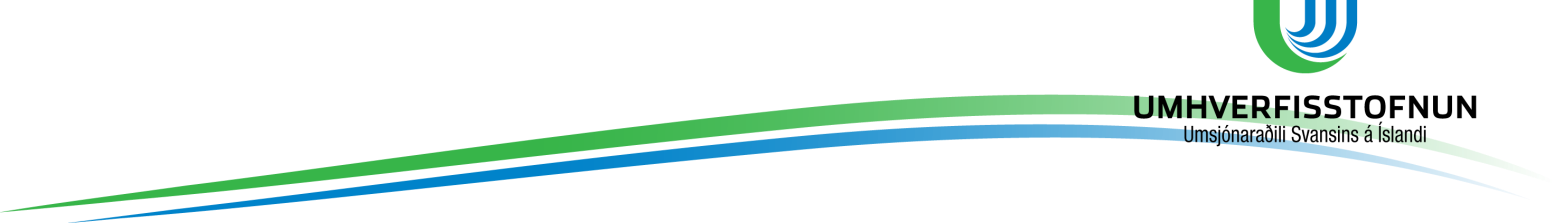 Hlutverk
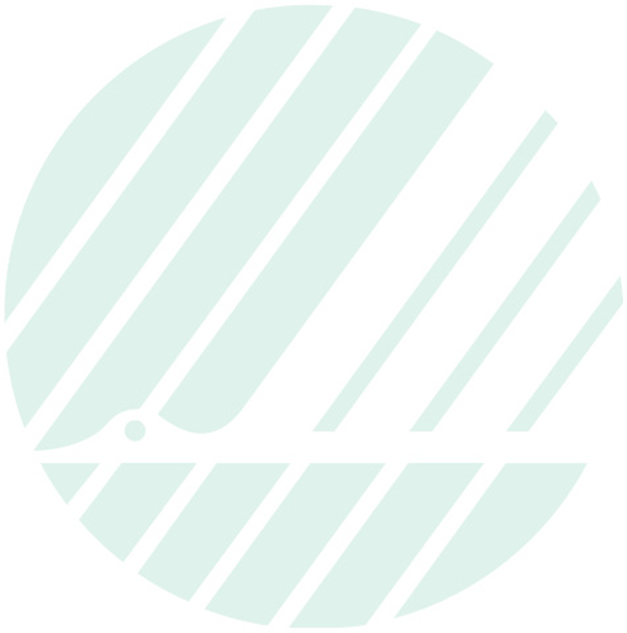 Umhverfismerkisráð hefur áhrif á: 
	- stefnumótun
	- kynningarmál
	- umsögn um gjaldskrá
	- eru talsmenn Svansins innan sinna samtaka
	- tekur fyrir breytingar og þróun á viðmiðum
	- gætir hagsmuna íslenskra fyrirtækja
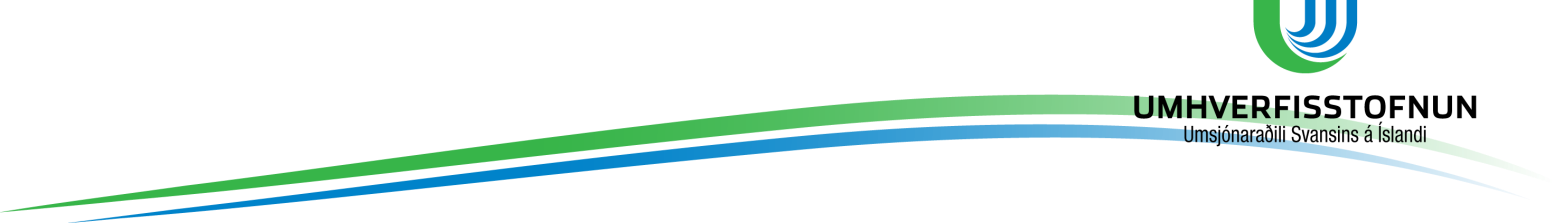 Viðmiðaþróun
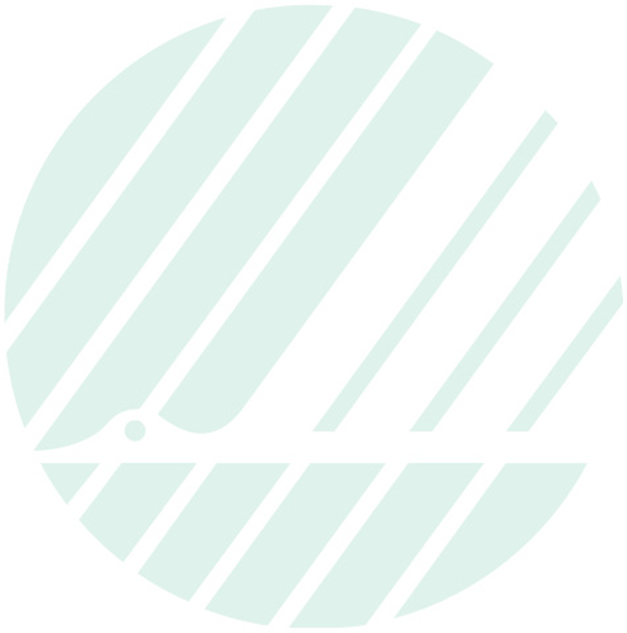 Allir geta komið með tillögu að nýjum viðmiðum

Langur listi til en mun meiri eftirspurn er eftir nýjum viðmiðum en Svanurinn nær að framleiða

Tekur í það minnsta 3 ár að þróa ný viðmið
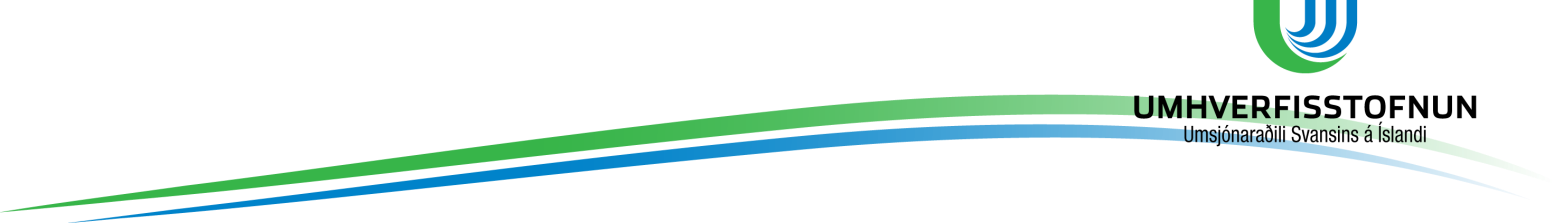 Þróunarferlið
Gagnaöflun 

Umsagnir iðnaðar

Grunngögn og fýsileiki kynntur NMN

Tekin ákvörðun um frekari þróun
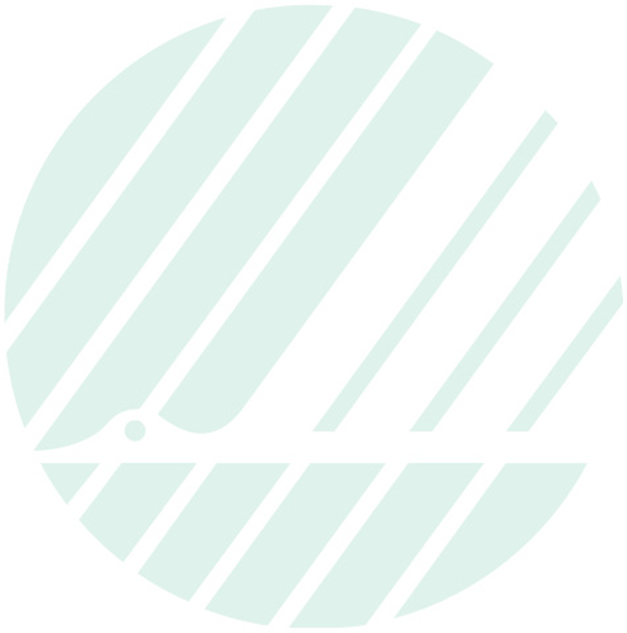 Þróunarferlið
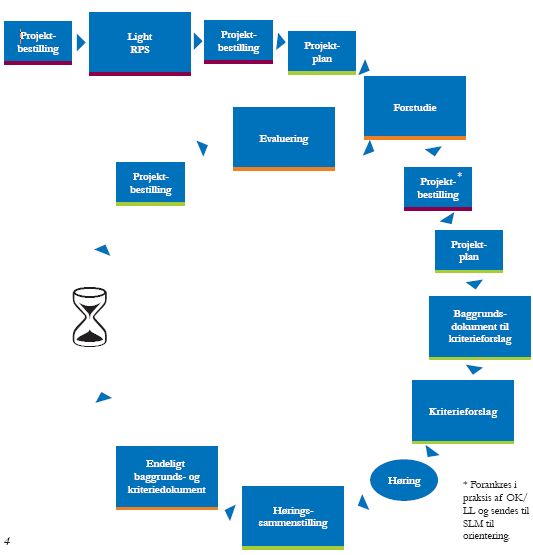 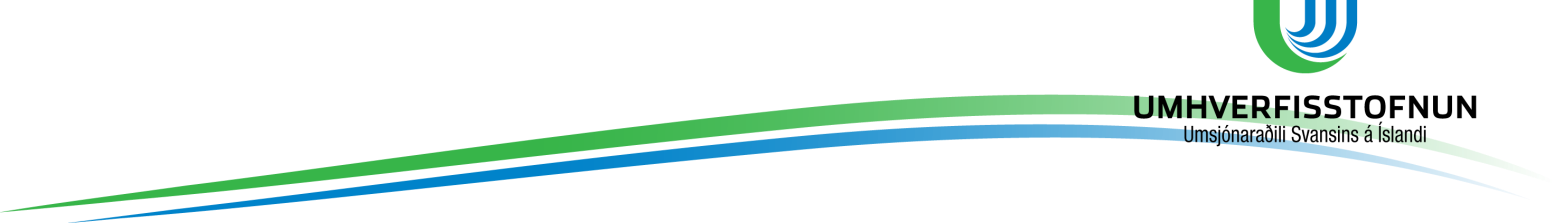 Þróunarferlið
Unnið úr gögnum með ráðgjöfum úr iðnaði

Tillögur kynntar NMN

Athugasemdir NMN mislengi í vinnslu

Endanlegar tillögur samþykktar af NMN

Ný viðmið kynnt
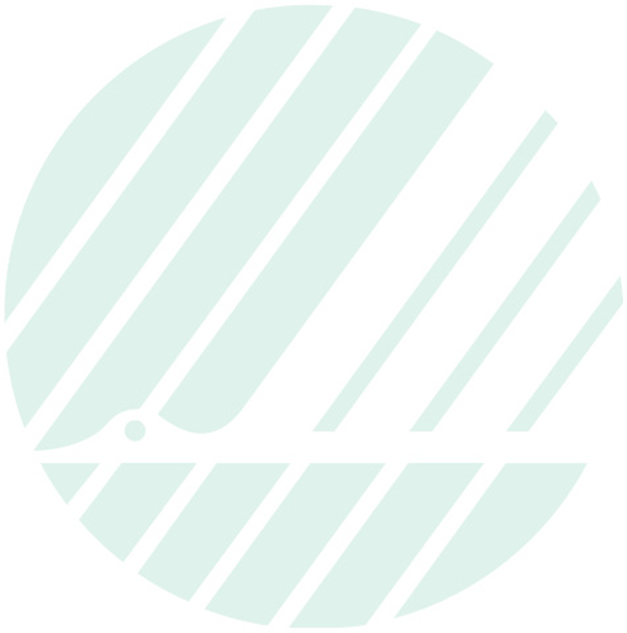 Endurskoðun viðmiða
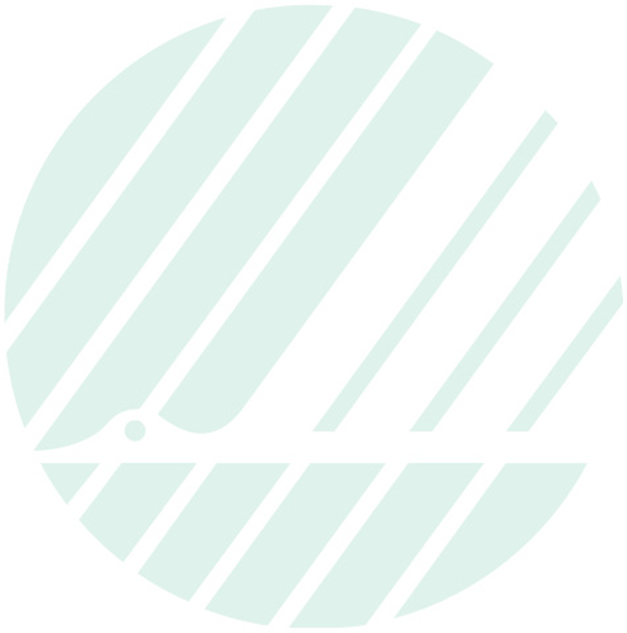 Svipað ferli en meira samráð við núverandi leyfishafa og opið umsagnarferli

Prentsmiðjuviðmið endurskoðuð 2011
Opið umsagnarferli
Upplýsingar aðgengilegar á vefsvæði Svansins
Tekið við ábendingum
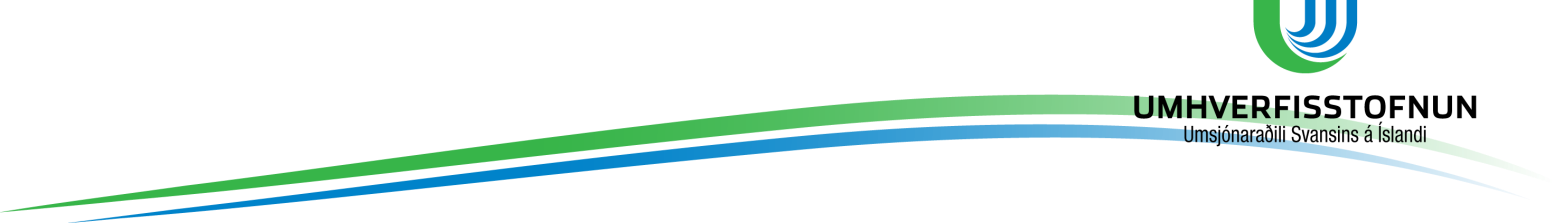 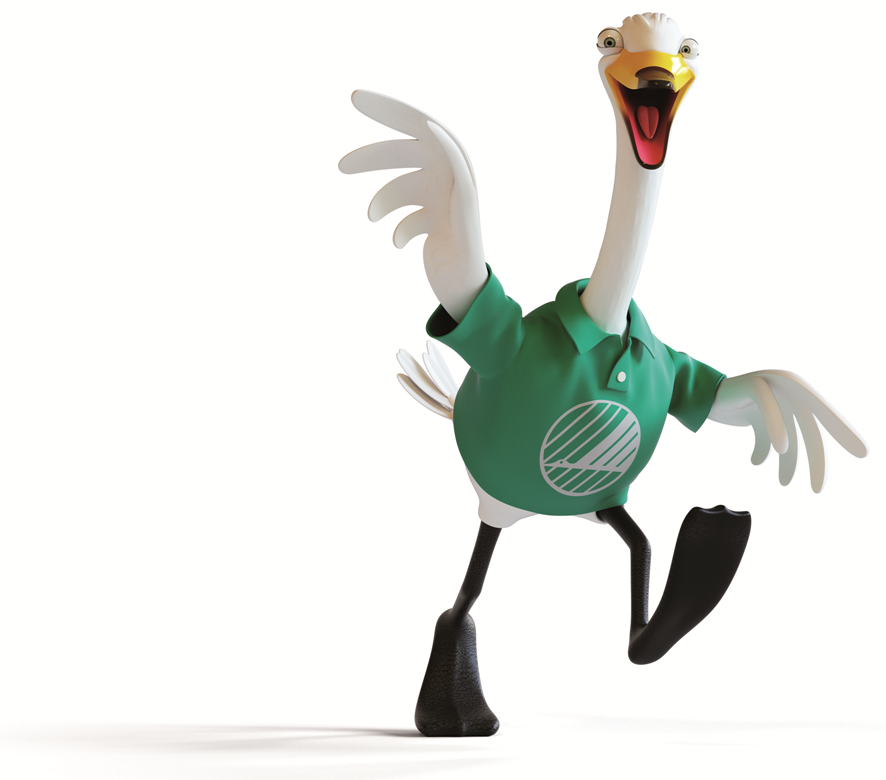 Takk fyrir